PHY 711 Classical Mechanics and Mathematical Methods
10-10:50 AM  MWF  Olin 103

Plan for Lecture 17:
Continue reading Chapter 4
Normal modes for extended one-dimensional systems
Normal modes for 2 and 3 dimensional systems
10/04/2013
PHY 711  Fall 2013 -- Lecture 17
1
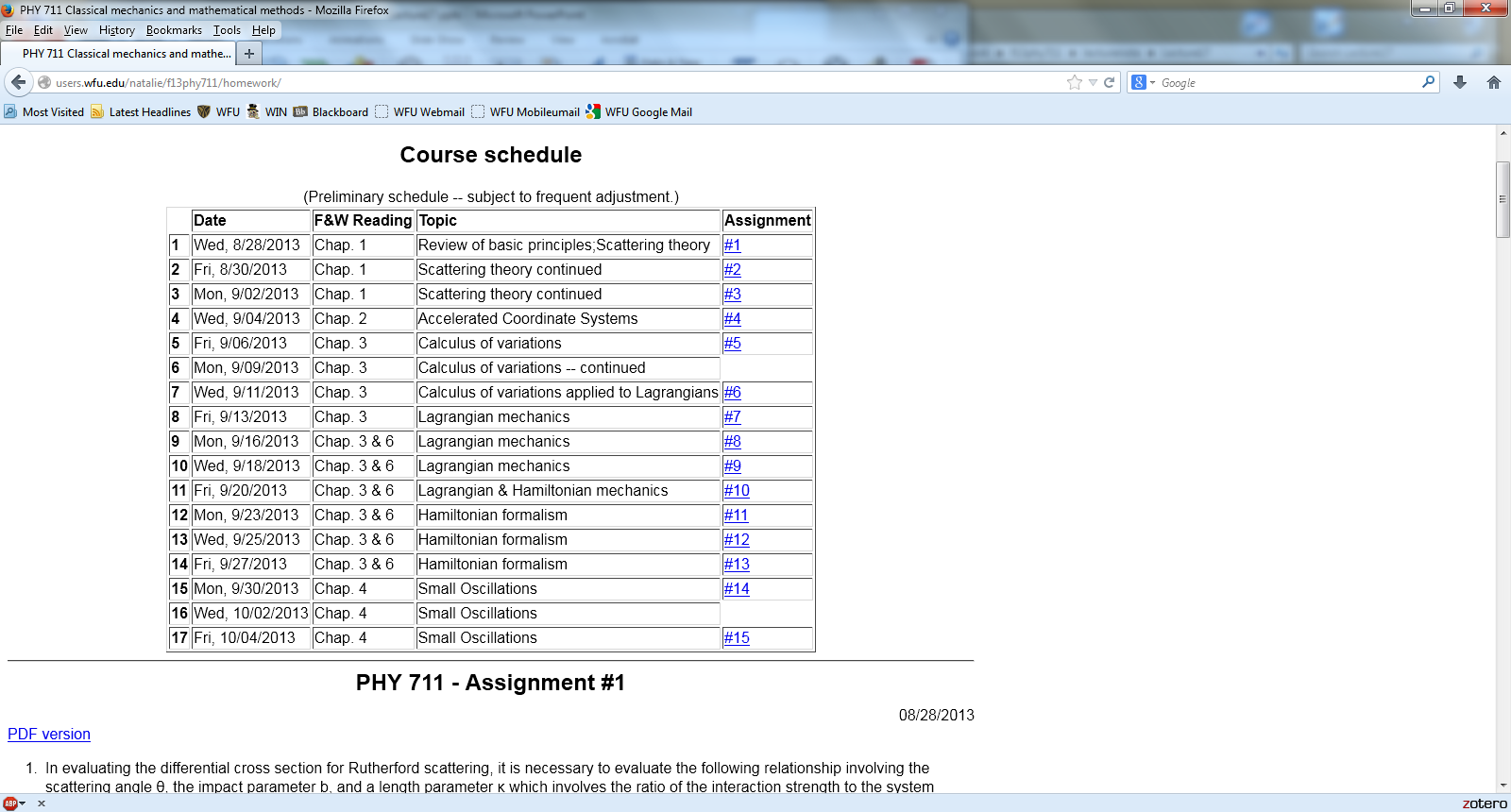 10/04/2013
PHY 711  Fall 2013 -- Lecture 17
2
Consider an infinite  system of masses and springs:
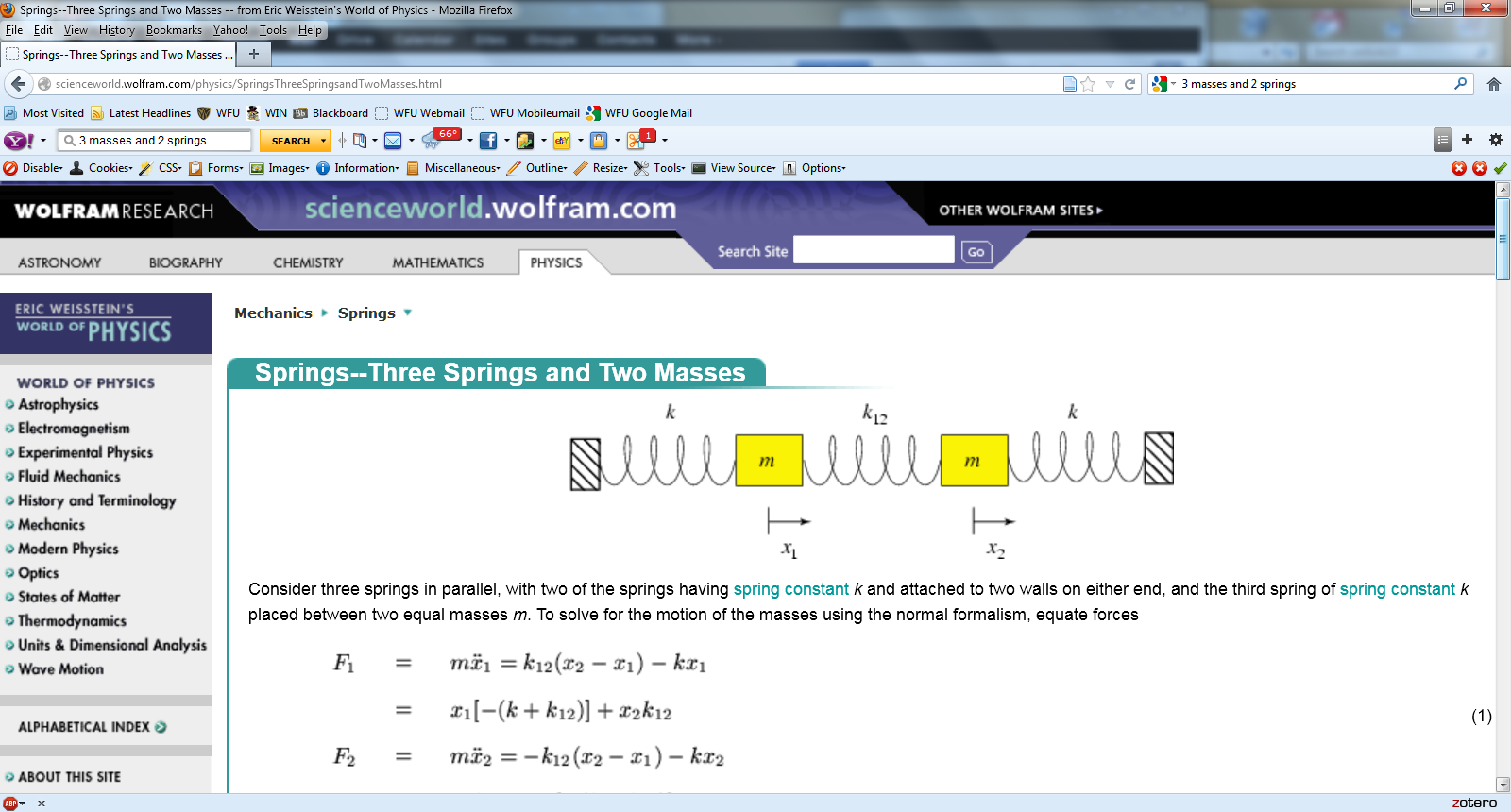 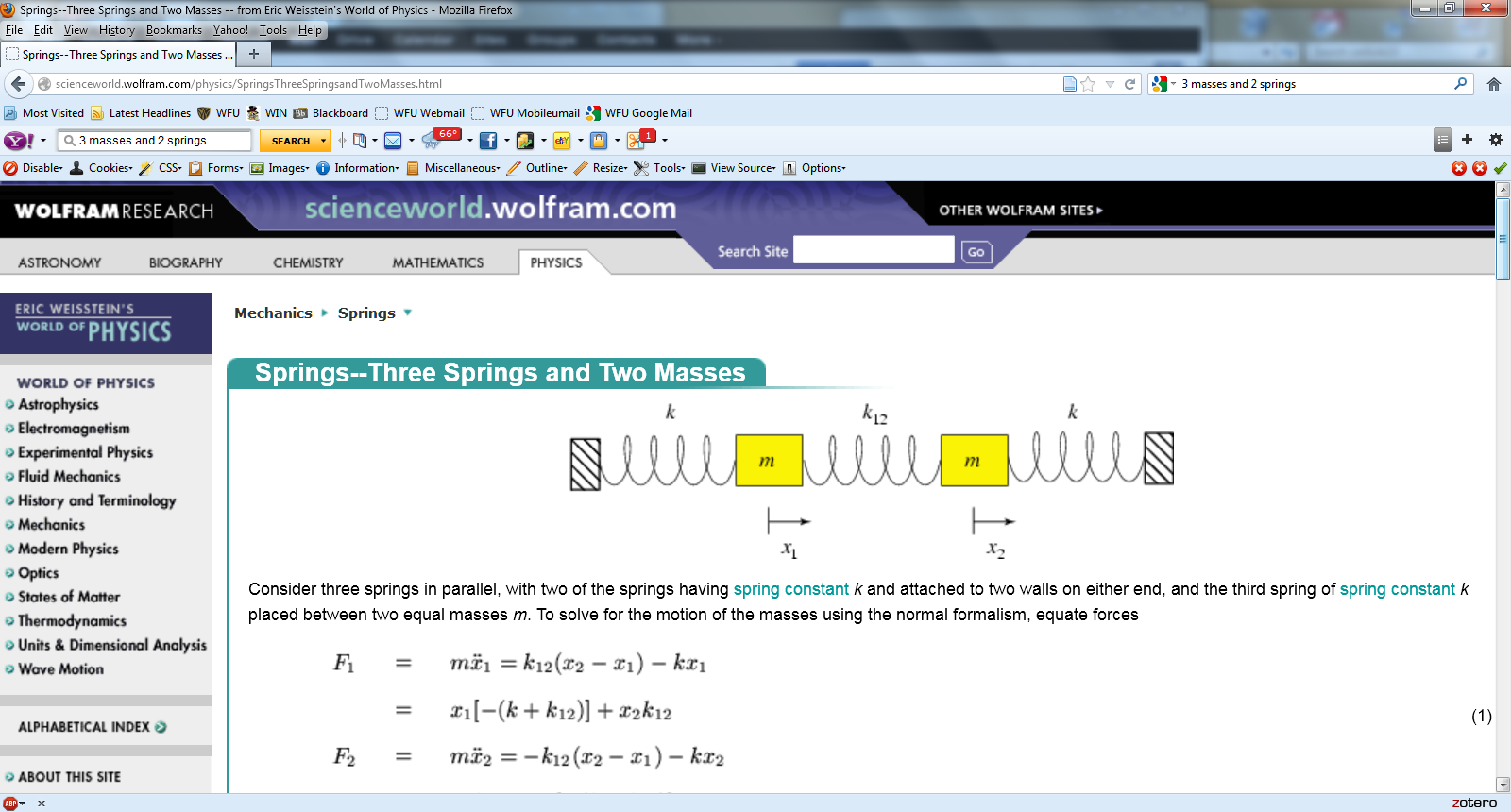 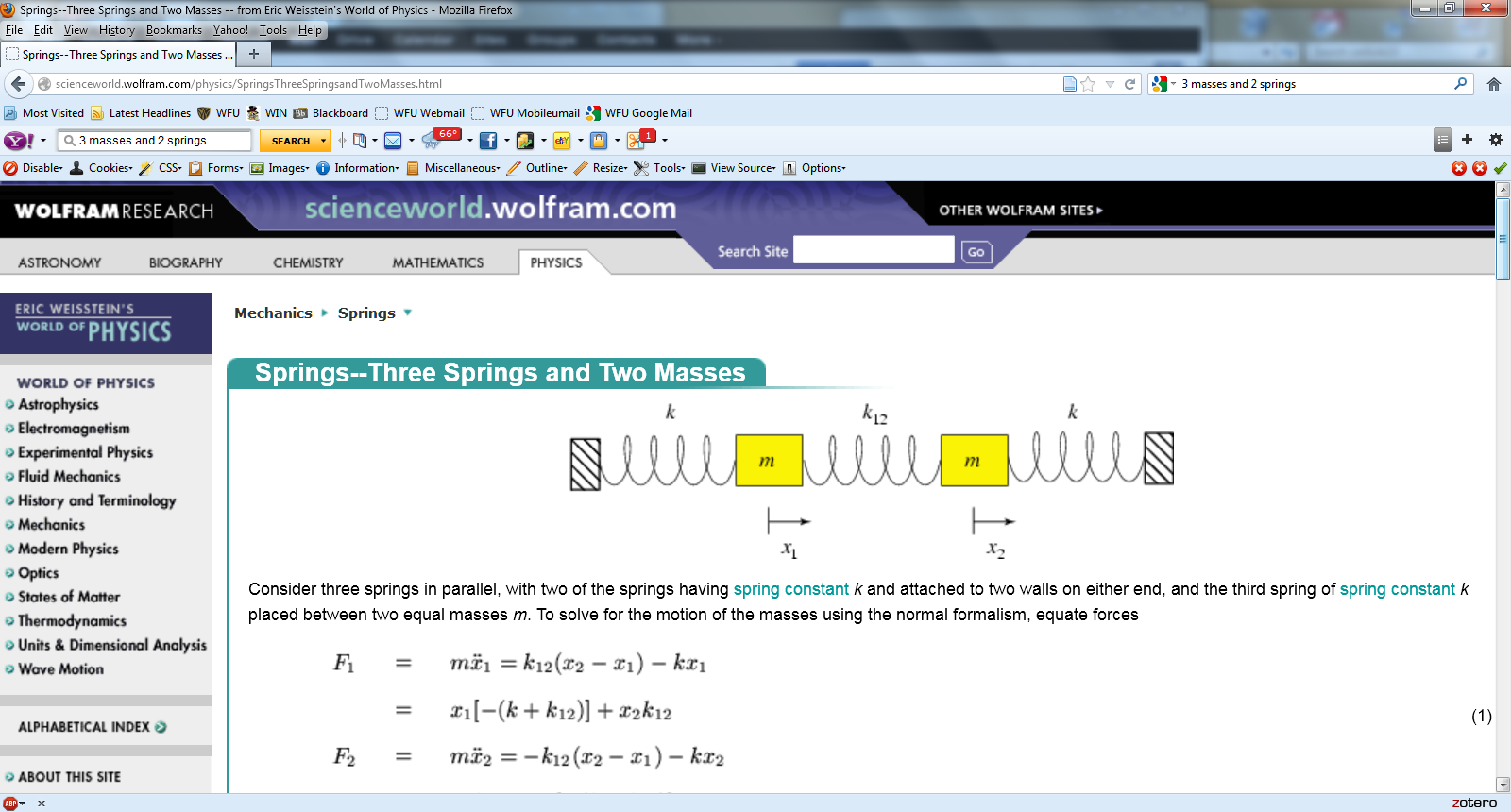 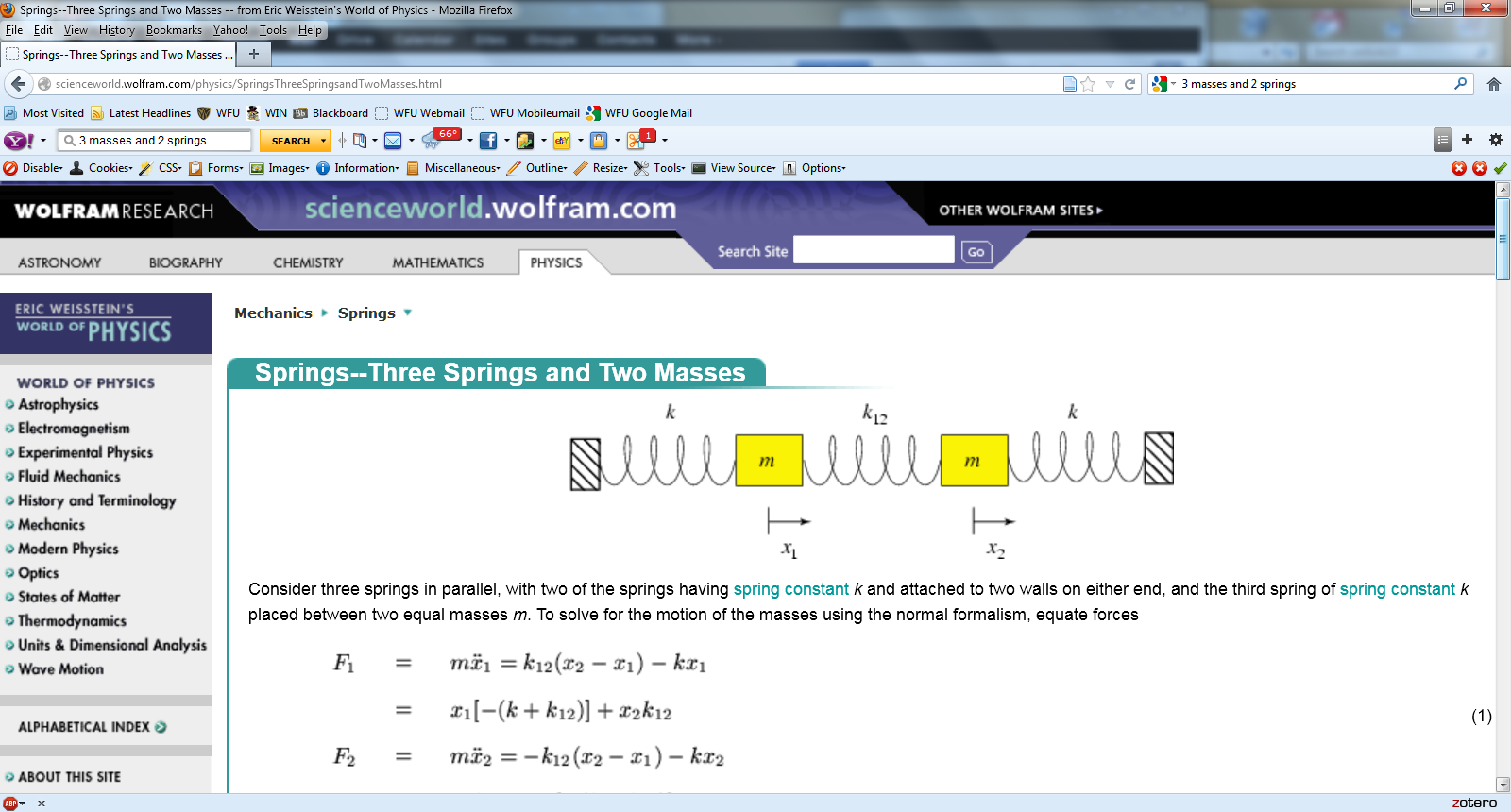 m
m
m
10/04/2013
PHY 711  Fall 2013 -- Lecture 17
3
10/04/2013
PHY 711  Fall 2013 -- Lecture 17
4
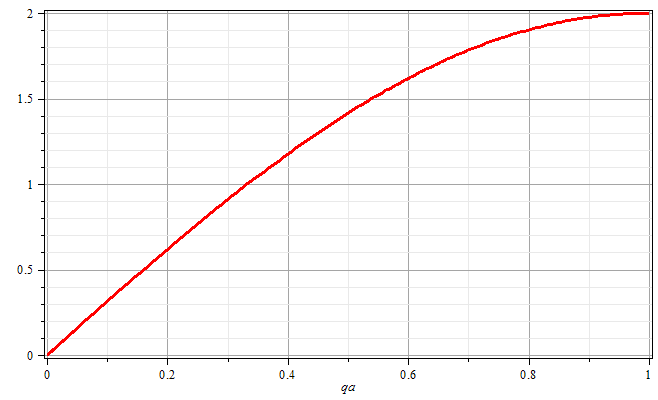 qa/p
10/04/2013
PHY 711  Fall 2013 -- Lecture 17
5
Consider an infinite  system of masses and springs now with two kinds of masses:
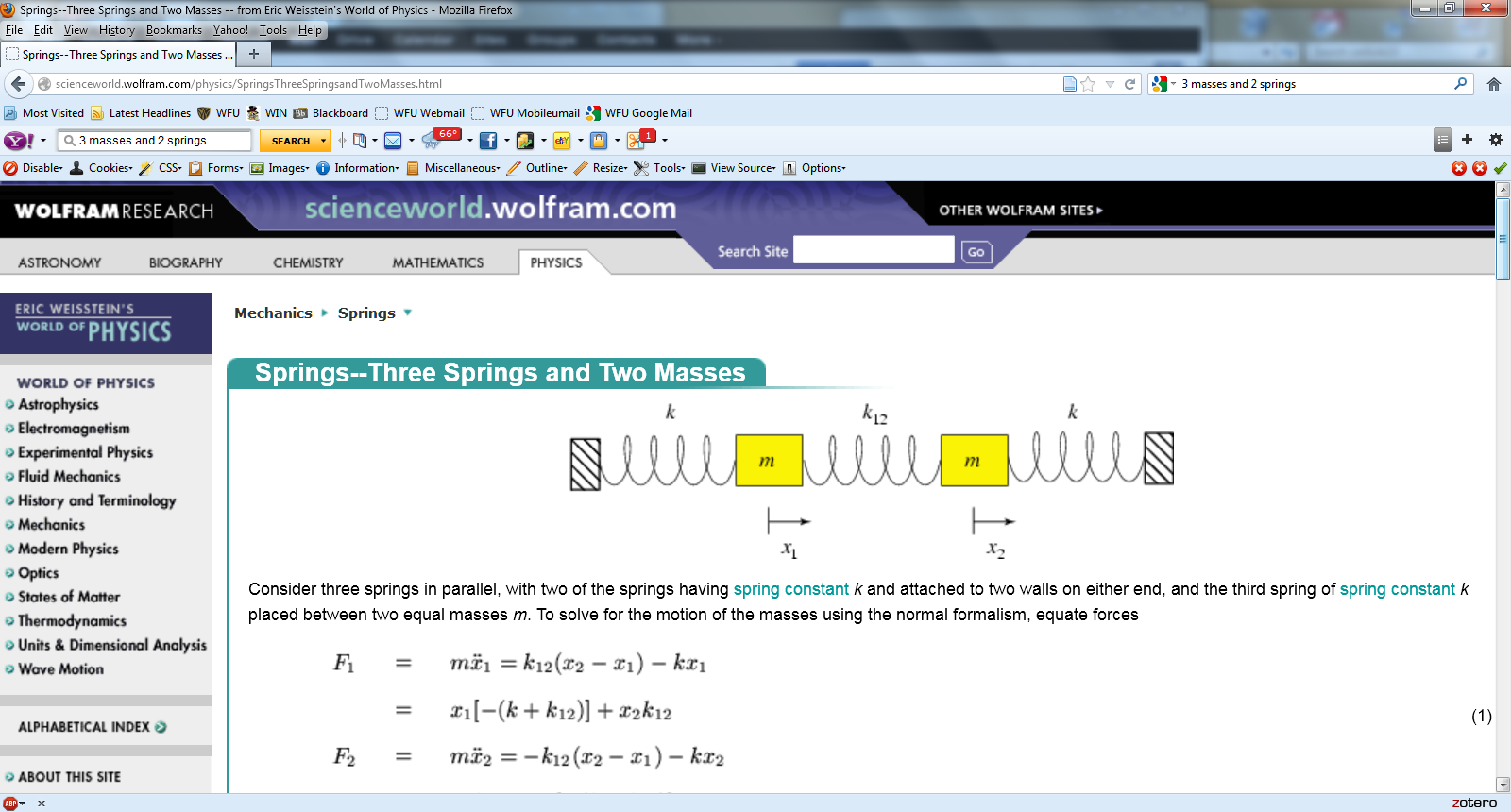 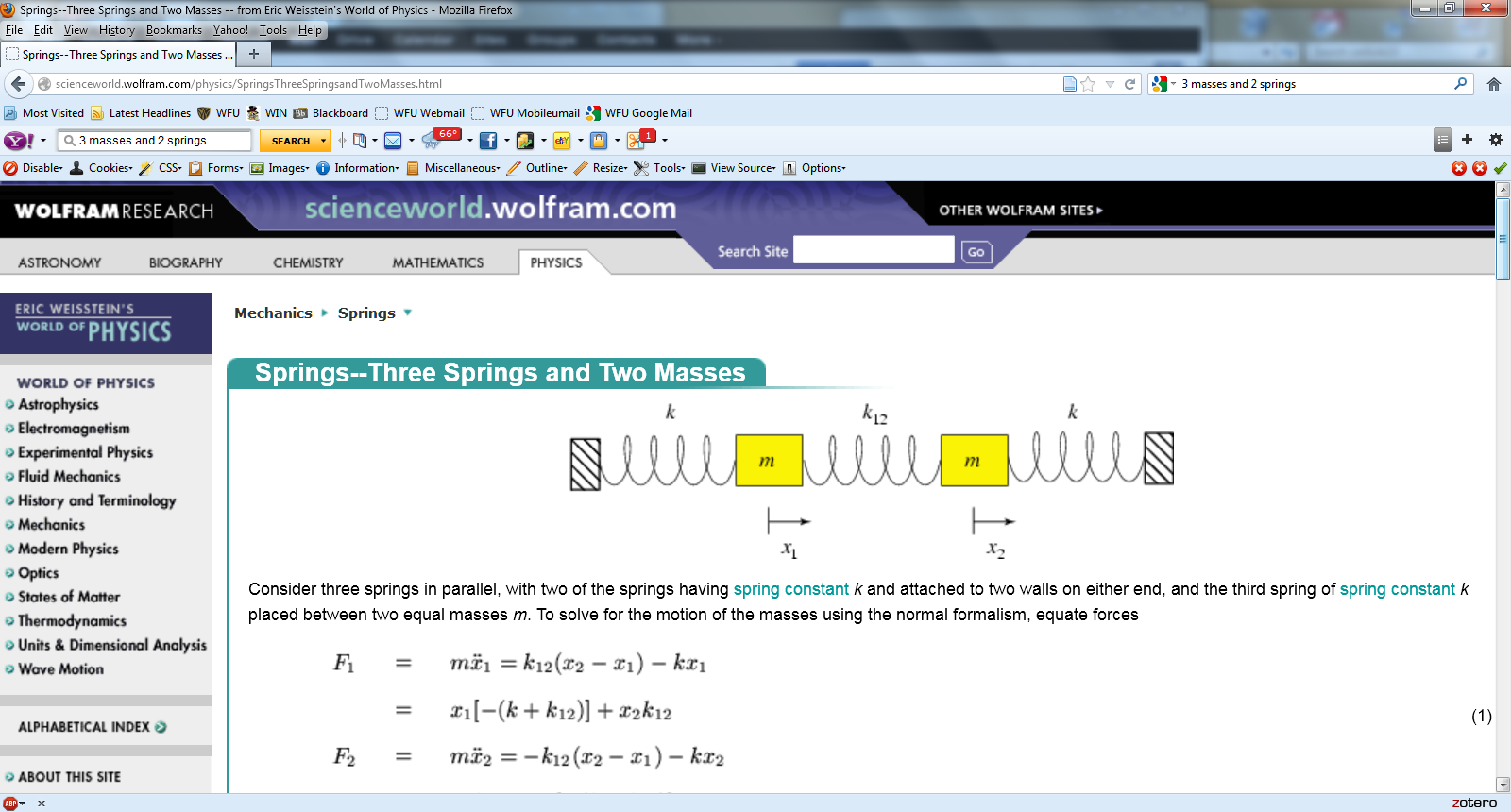 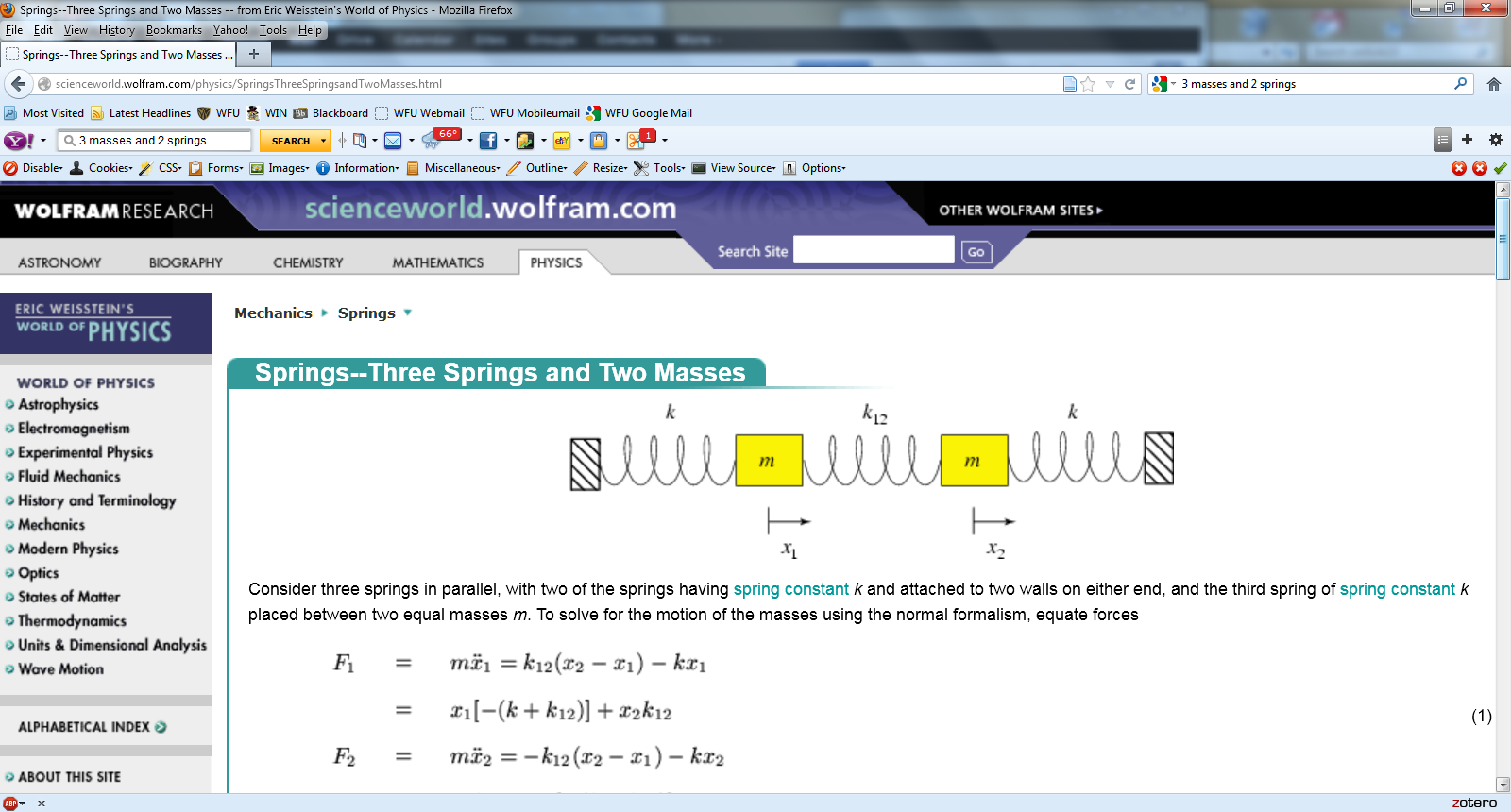 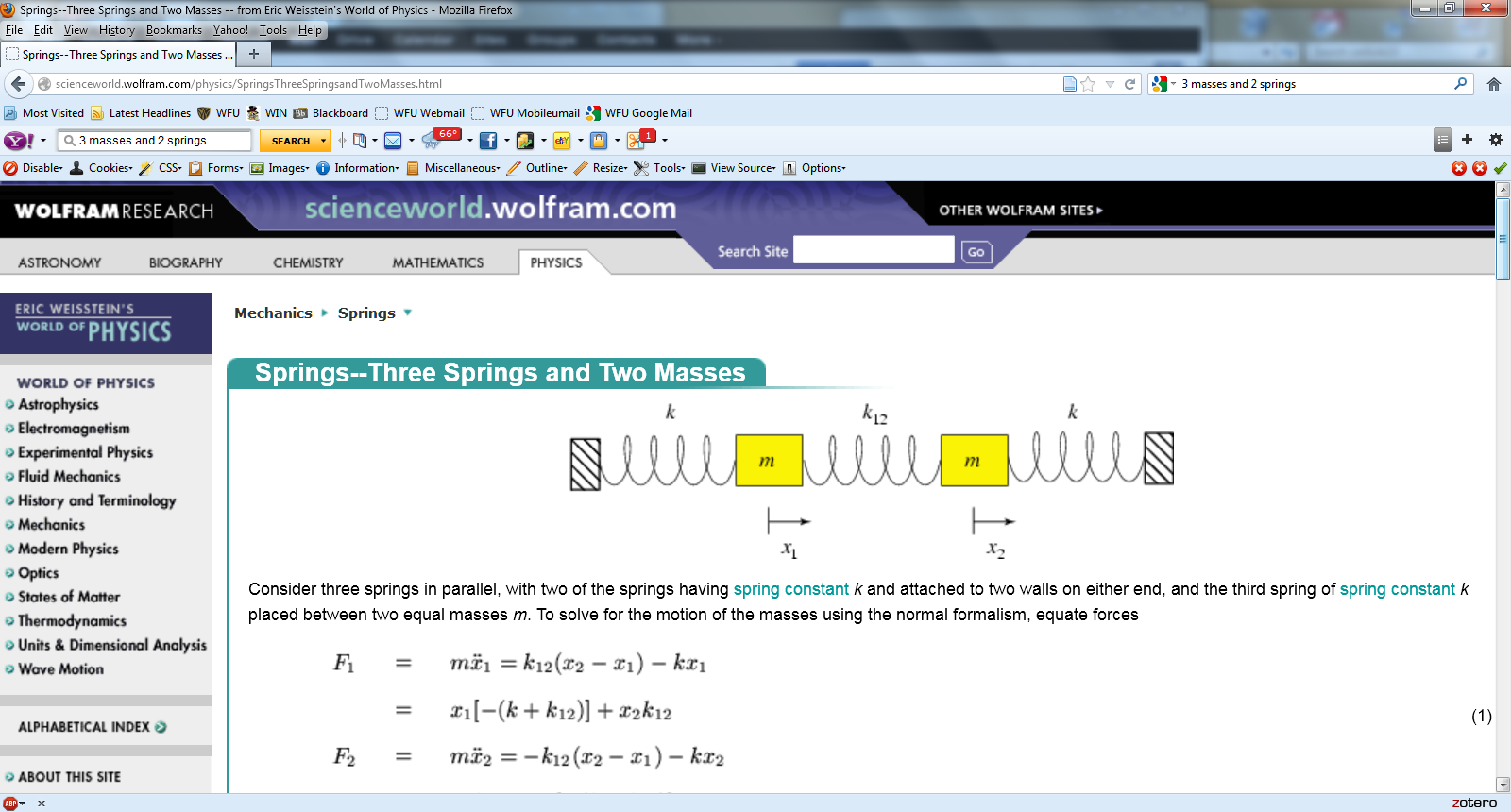 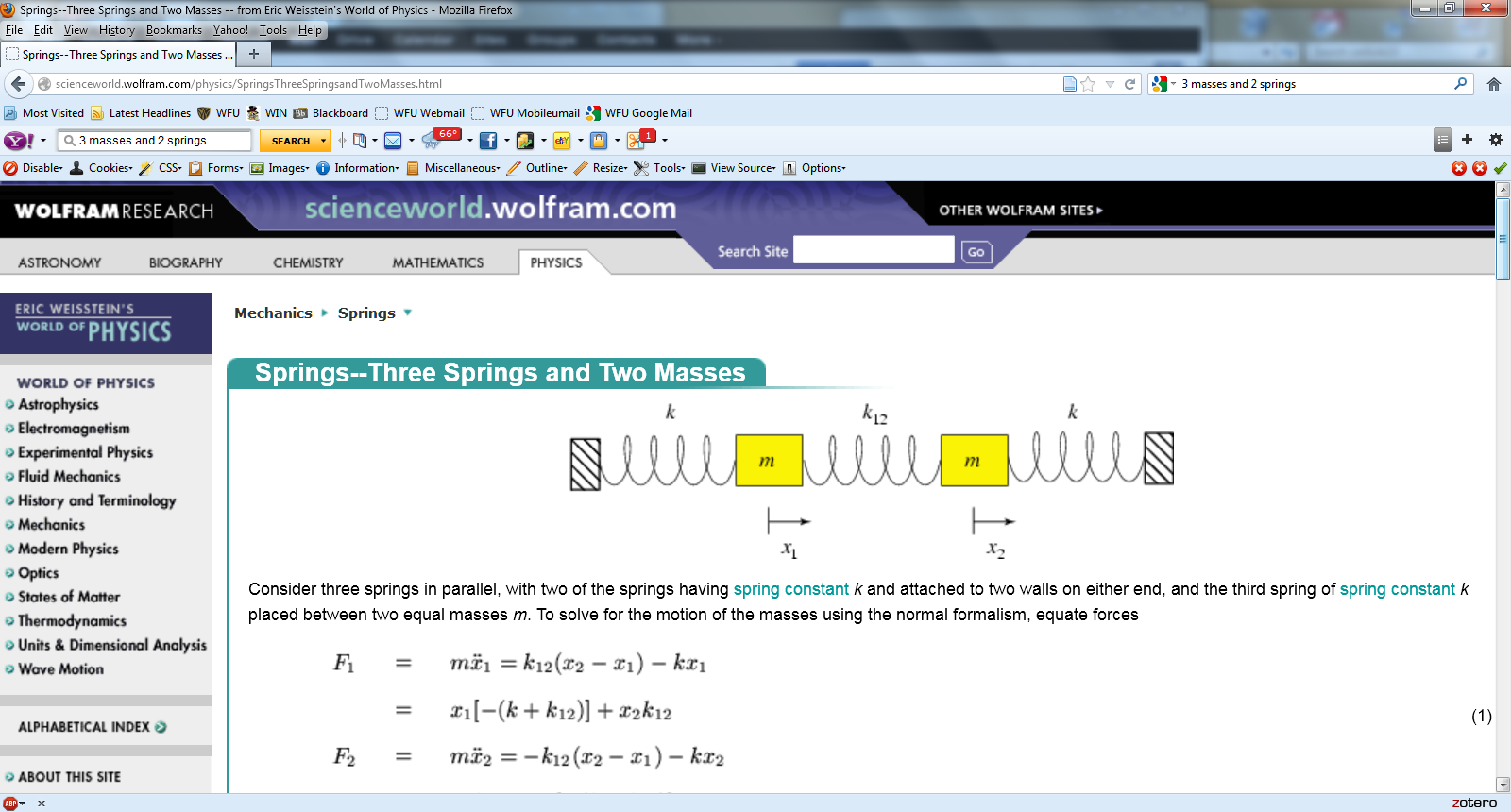 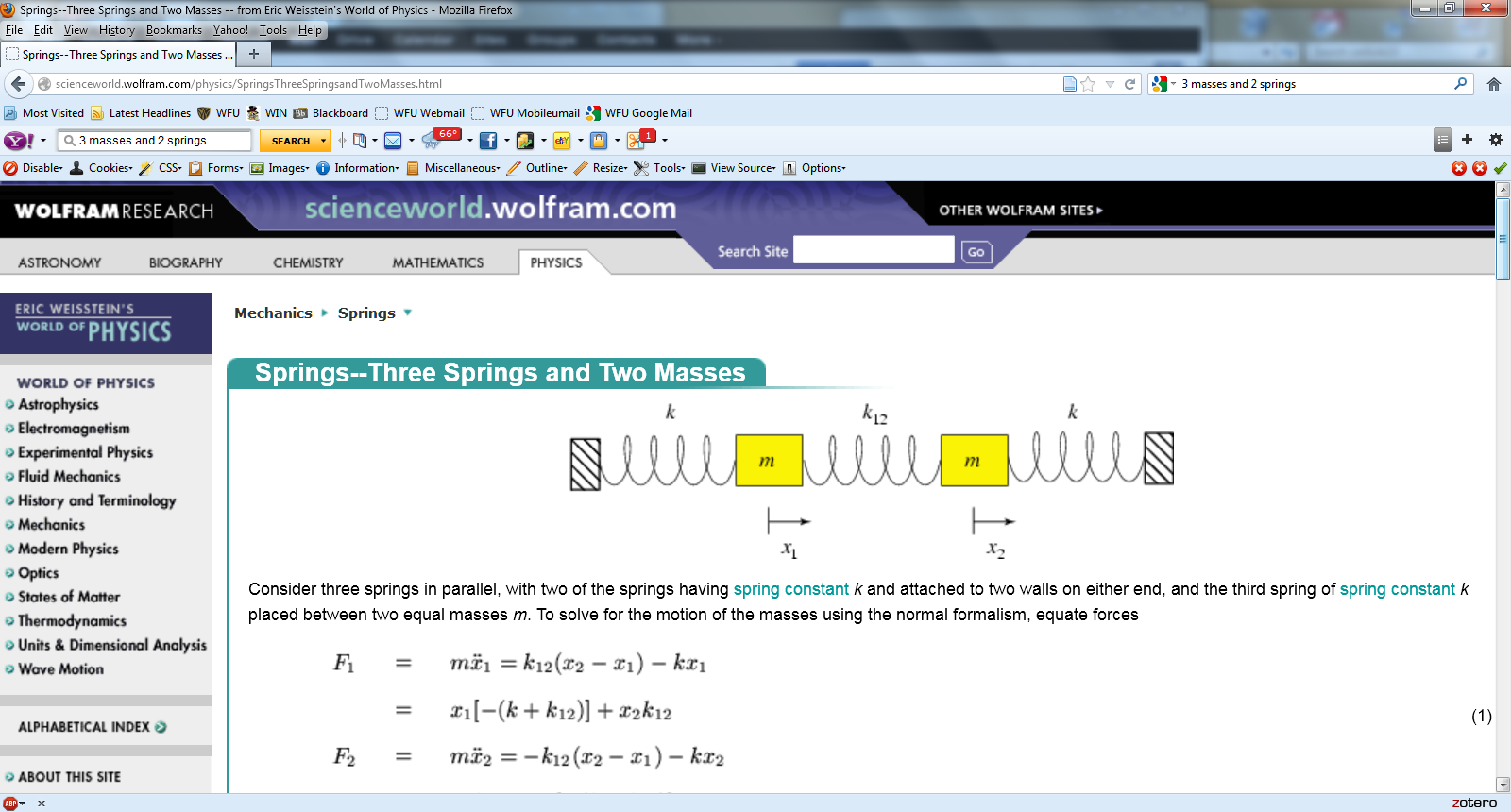 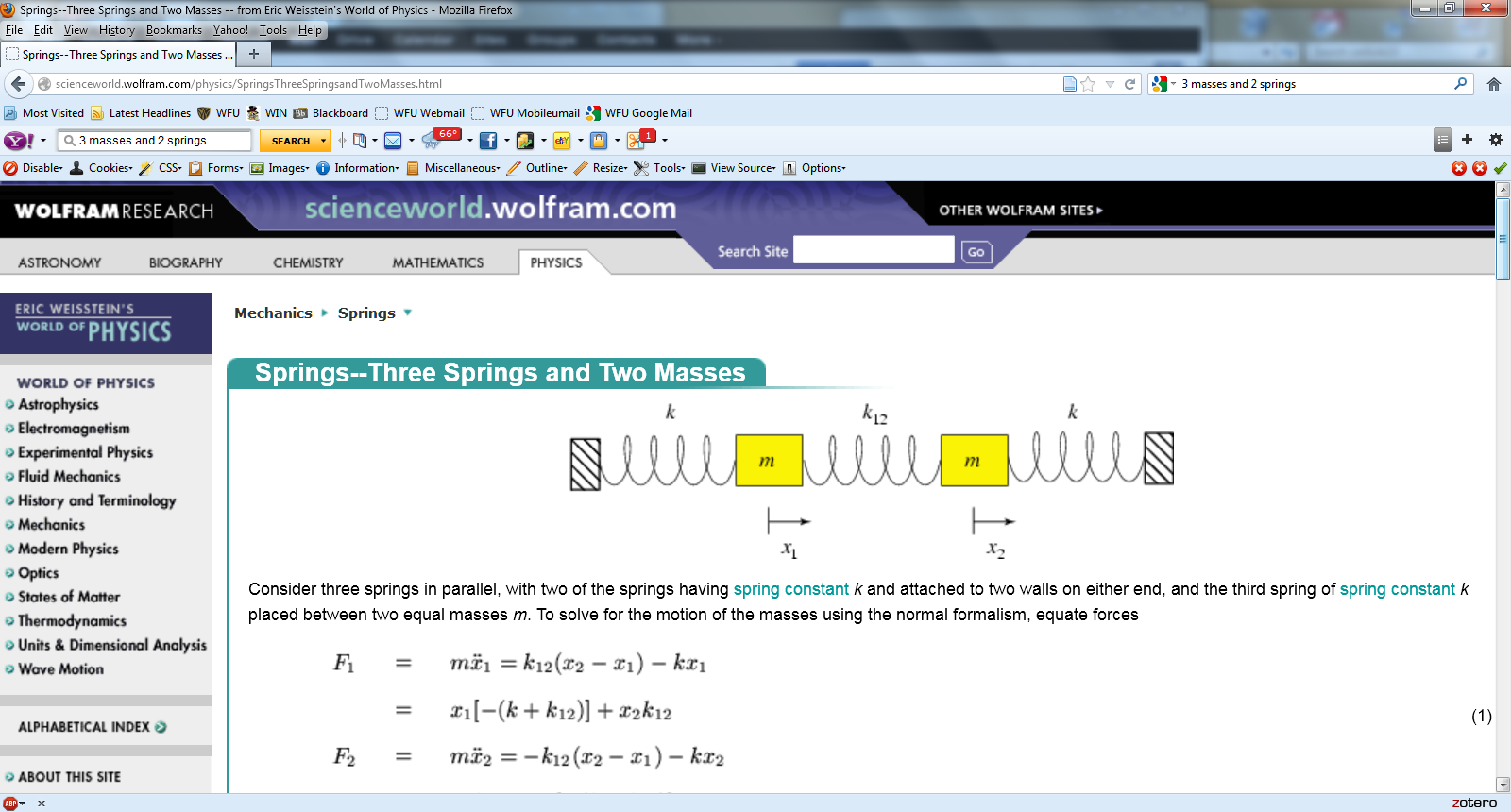 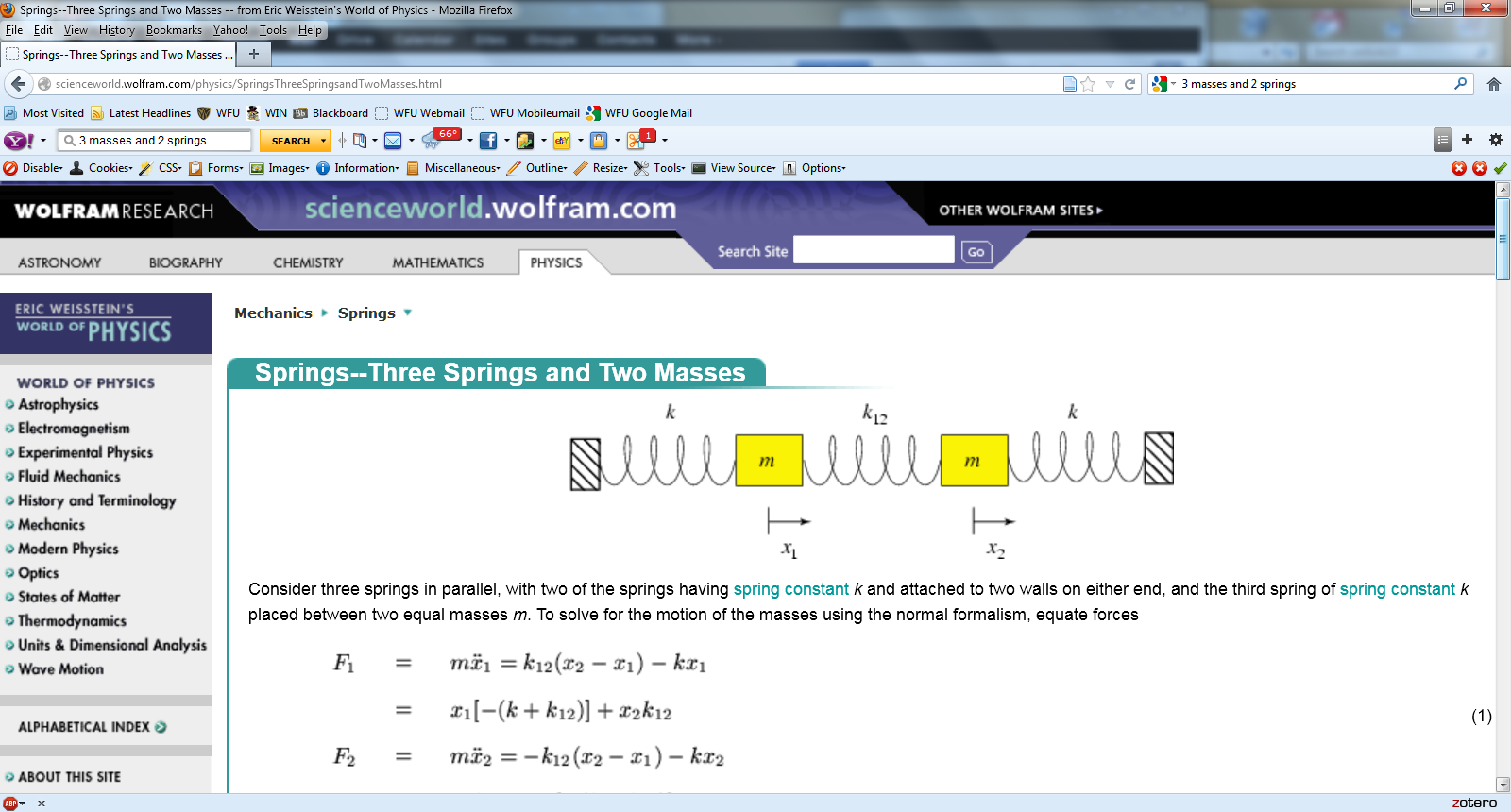 m
m
M
M
m
m
10/04/2013
PHY 711  Fall 2013 -- Lecture 17
6
10/04/2013
PHY 711  Fall 2013 -- Lecture 17
7
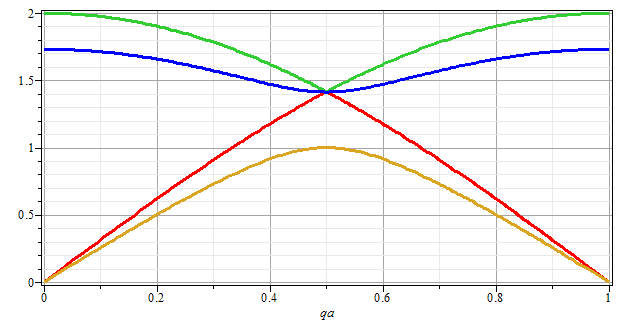 w
qa/p
10/04/2013
PHY 711  Fall 2013 -- Lecture 17
8
Eigenvectors:
10/04/2013
PHY 711  Fall 2013 -- Lecture 17
9
Lattice vibrations for 3-dimensional lattice
Example:  diamond lattice
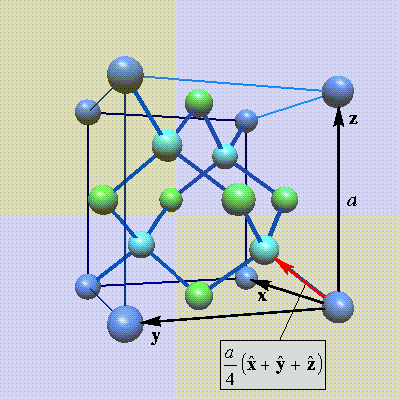 Ref:   http://phycomp.technion.ac.il/~nika/diamond_structure.html
10/04/2013
PHY 711  Fall 2013 -- Lecture 17
10
10/04/2013
PHY 711  Fall 2013 -- Lecture 17
11
10/04/2013
PHY 711  Fall 2013 -- Lecture 17
12
10/04/2013
PHY 711  Fall 2013 -- Lecture 17
13
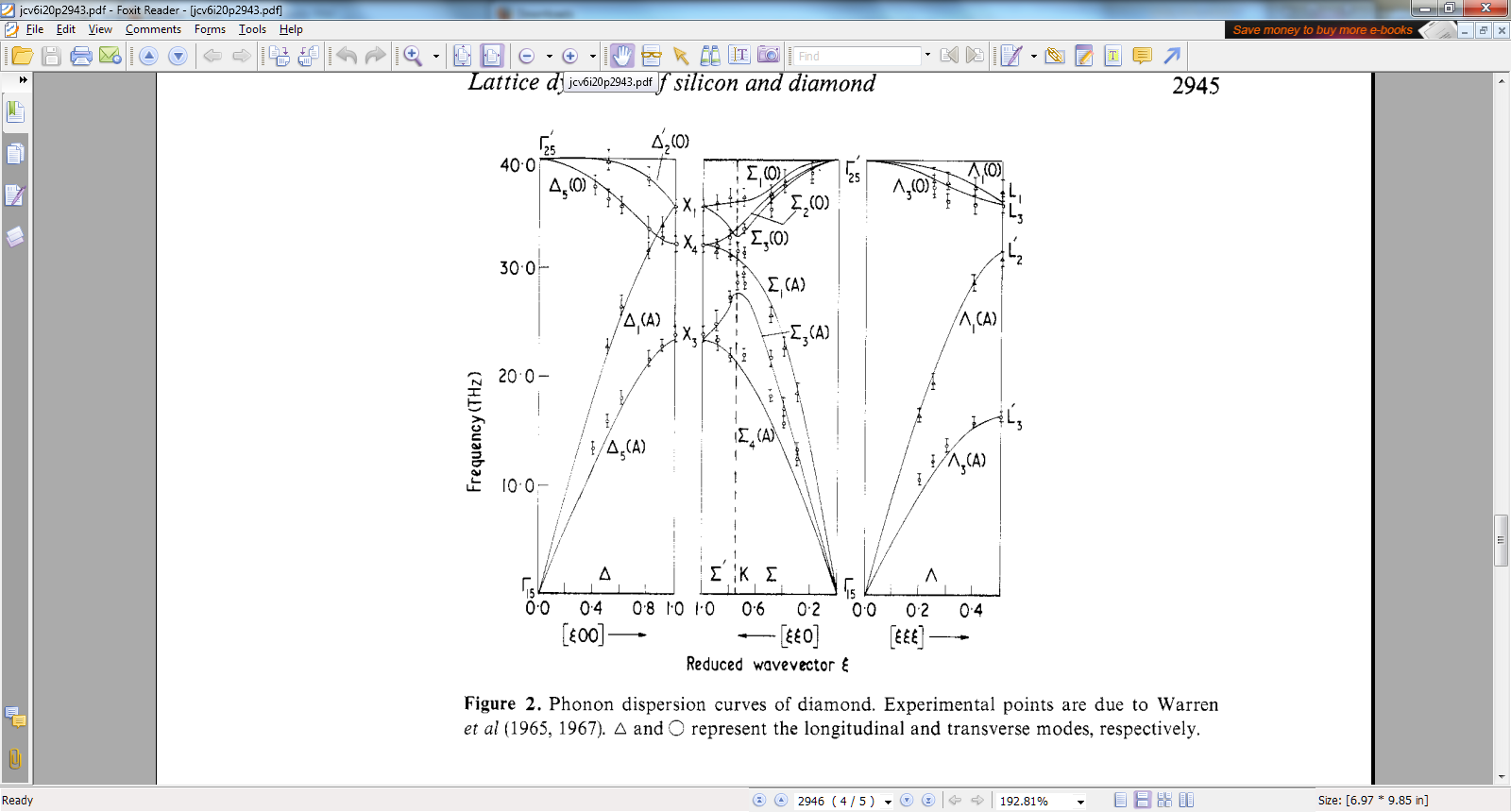 B. P. Pandy and B. Dayal, J. Phys. C. Solid State Phys. 6 2943 (1973)
10/04/2013
PHY 711  Fall 2013 -- Lecture 17
14
Example – normal modes of a system with the symmetry of an equilateral triangle
3
u3
m
k
k
u2
1
2
k
u1
m
m
10/04/2013
PHY 711  Fall 2013 -- Lecture 17
15
Example – normal modes of a system with the symmetry of an equilateral triangle -- continued
3
u3
u2
1
2
u1
10/04/2013
PHY 711  Fall 2013 -- Lecture 17
16
Example – normal modes of a system with the symmetry of an equilateral triangle -- continued
10/04/2013
PHY 711  Fall 2013 -- Lecture 17
17
Example – normal modes of a system with the symmetry of an equilateral triangle -- continued
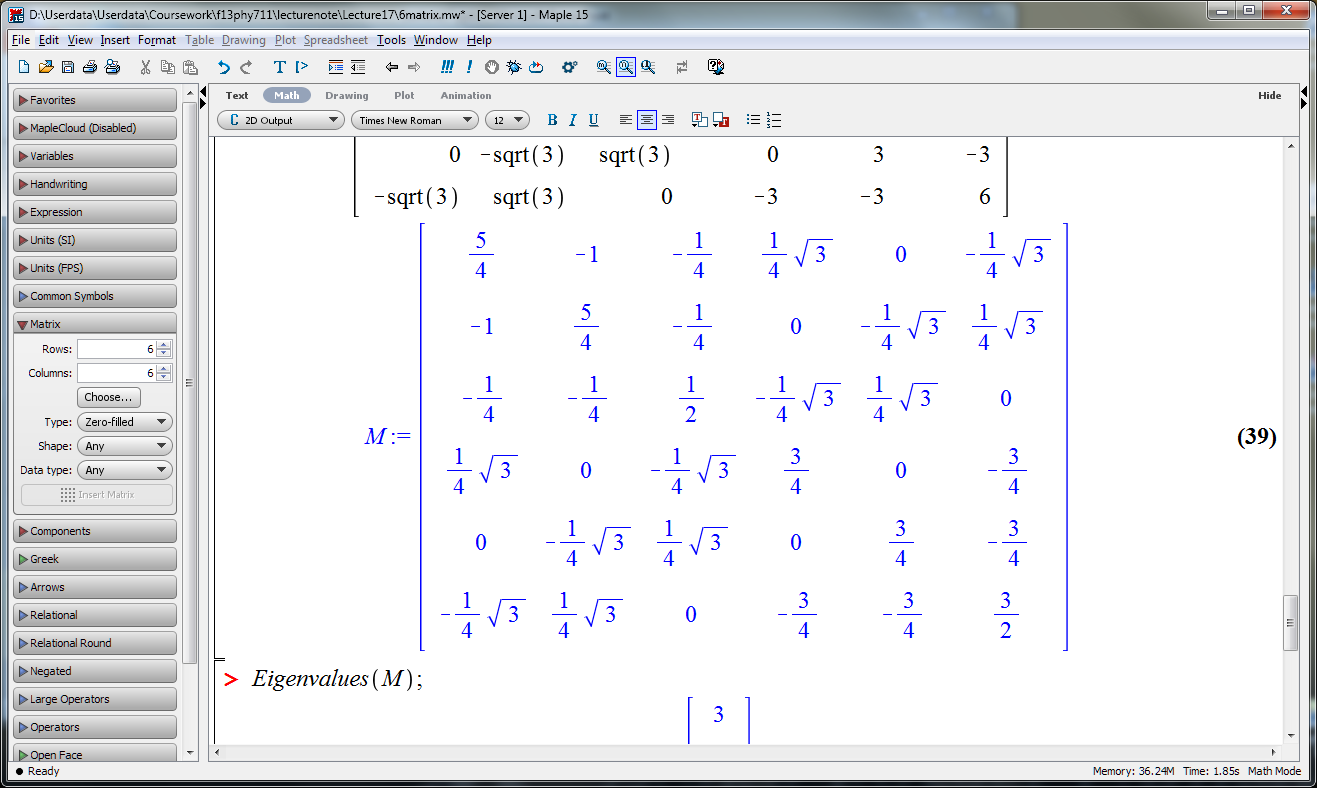 = w2
10/04/2013
PHY 711  Fall 2013 -- Lecture 17
18
Example – normal modes of a system with the symmetry of an equilateral triangle -- continued
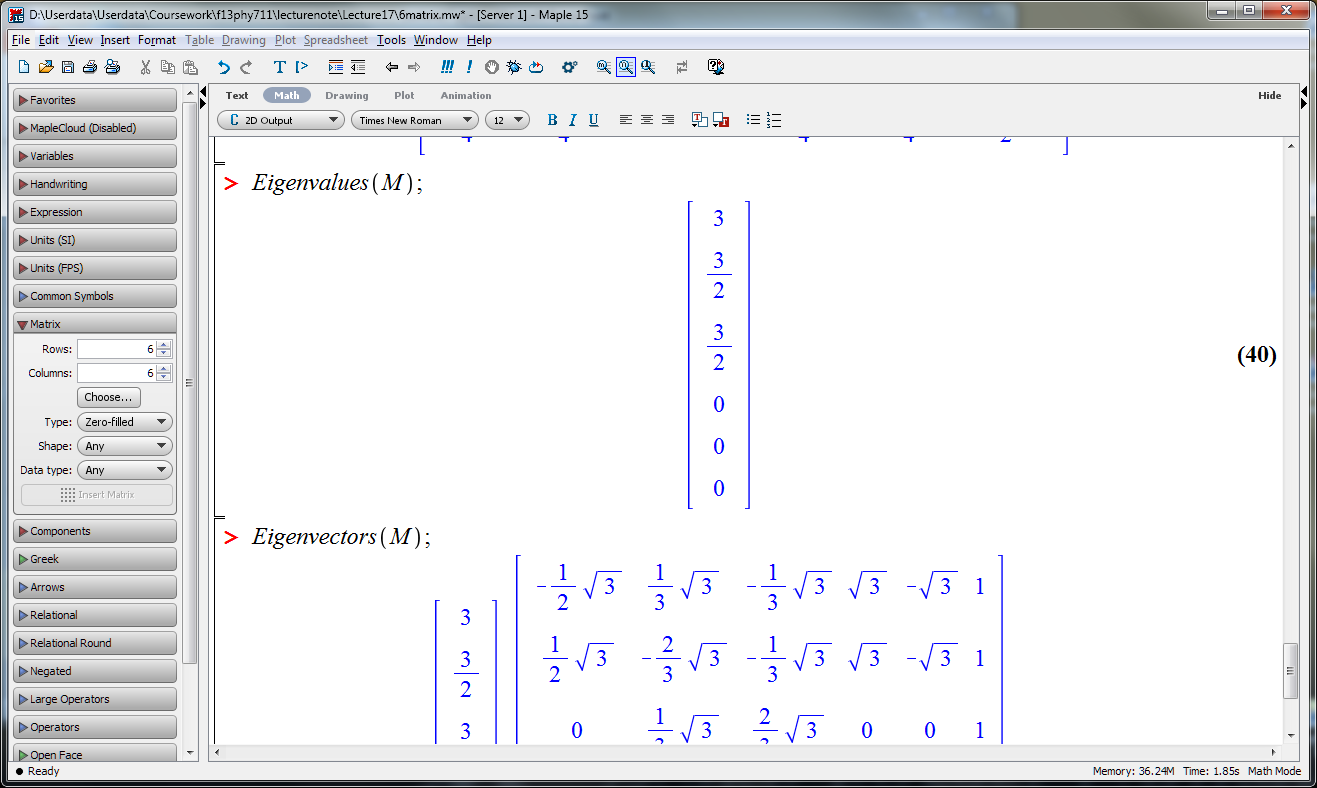 3
u3
m
k
k
u2
1
2
k
u1
m
m
10/04/2013
PHY 711  Fall 2013 -- Lecture 17
19